Constitutional Law
Part 1:  The American Federalist Republic
Lecture 1:  The Constitution and the Structure of Government
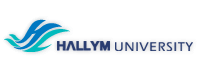 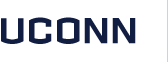 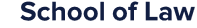 The U.S. Constitution
7 Articles
Articles 1 – 3 define the Branches of government
Articles 4 and 6 describe various government powers, duties, and limits on powers
Article 5 describes the process of amendment
Article 7 describes the requirements for ratification
27 Amendments
Amendments 1 – 10 comprise the Bill of Rights (and were adopted at the same time as the Constitution)
The U.S. Federal Powers
The U.S. Federal System
Primarily described by:
Articles 1, 2, 3 – the three Branches of government
Also:
Article 4, Section 1:  Full Faith and Credit
Article 4, Section 2:  Privileges and Immunities
Article 6, Clause 2:  Supreme Law of the Land (Supremacy Clause)
Branches of Government
Entities under the U.S. federal system:
The three Branches of government:
Article 1:  Legislature (Congress)
Article 2:  Executive (President and Federal Agencies)
Article 3:  Judiciary (“Article 3” Courts)
Individual State governments
U.S. Constitutional Law is about understanding the relationships among these entities and the limitations on their powers
Relationships Among Government
Relationships among government entities:
Executive
(President, Agencies)
Legislature
(Congress)
Judiciary
(Courts)
States
Limitations on Government
Limitations on the power of government entities:
Federal Power:
Enumerated powers only
Additionally limited by the Amendments
State Power:
All powers except those reserved for the Federal government or restricted by limitations in the Articles or Amendments
“Checks and Balances”
The concept of “Checks and Balances”
Each Branch of government is “set against” each other branch
Examples:
President appoints Judges but the Senate (Legislature) confirms the appointments
President can veto legislation, but a super-majority of Congress can override the veto
The Courts determine what the laws mean and if they are valid under the Constitution
This is a theory of “internal restraint”
Theory of “Internal Restraint”
A little historical background
From The Federalist No. 51:
“[how] shall we . . . maintain [] the necessary partition of power among the several departments laid down in the Constitution?”
“by [designing] the interior structure of the government as that its several constituent parts may, by their mutual relations, be the means of keeping each other in their proper places.”
Theory of “Internal Restraint”
From The Federalist No. 51 (continued):
“it is evident that each department should have a will of its own”
“but the great security against a gradual concentration of the several powers in the same department consists in giving to those who administer each department the necessary constitutional means and personal motives to resist the encroachment of the others.”
Theory of “Internal Restraint”
From The Federalist No. 51 (continued):
“If men were angels, no government would be necessary.  If angels were to govern men, neither external nor internal controls on government would be necessary.”
“In framing a government [] administered by men over men, the great difficulty lies in this:  you must first enable the government to control the governed; and [then] you must oblige it to control itself.”